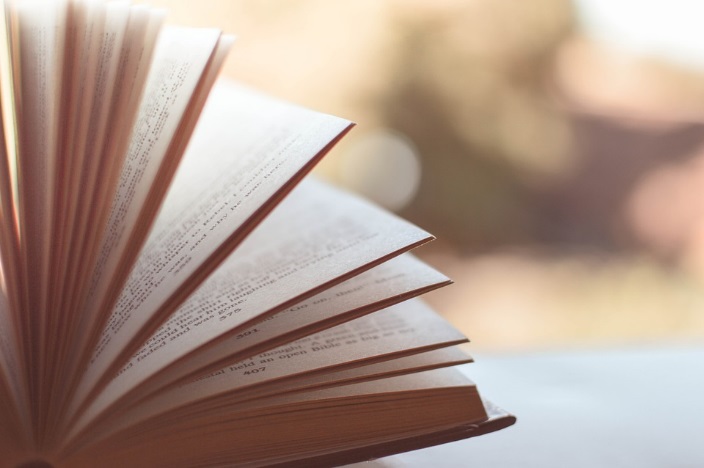 TITOLO DEL PROJECT WORK
Corso di Rivalidazione della formazione manageriale
Nominativo/i corsista/i
Codice corso                 Ente erogatore                         Anno